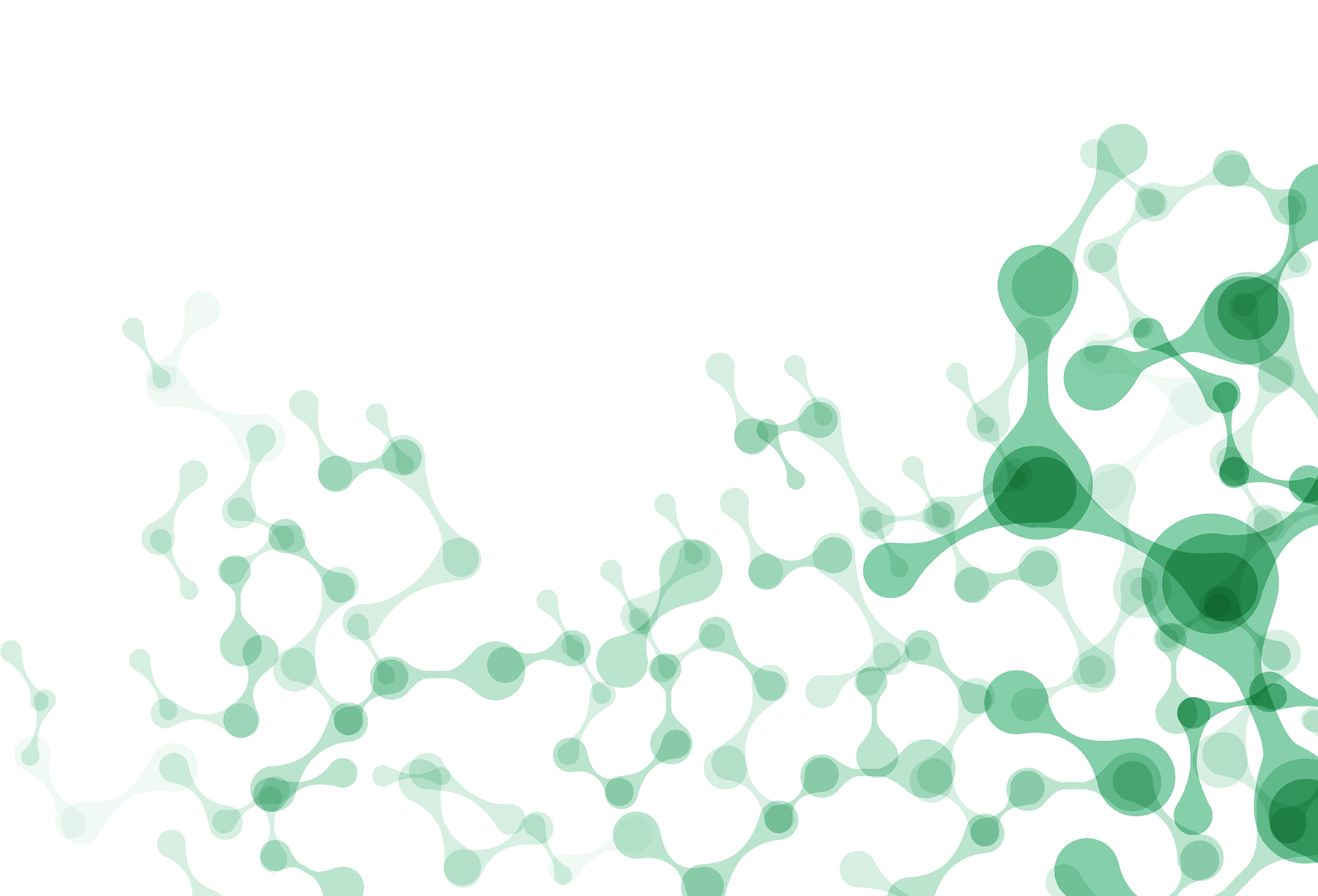 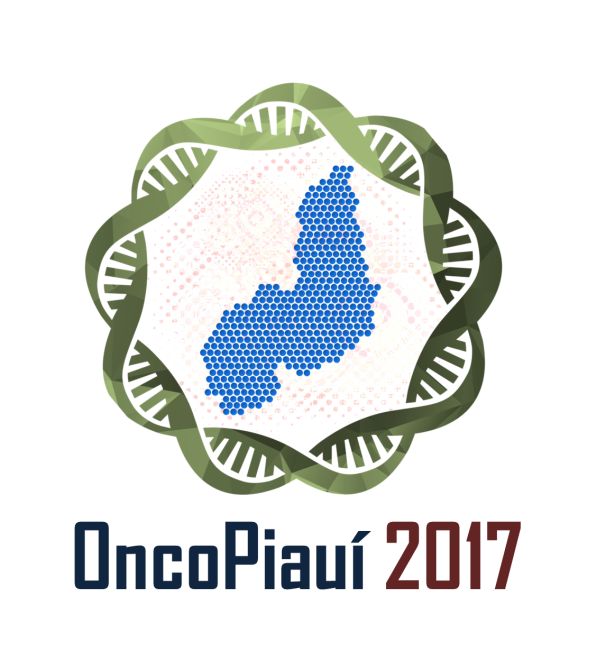 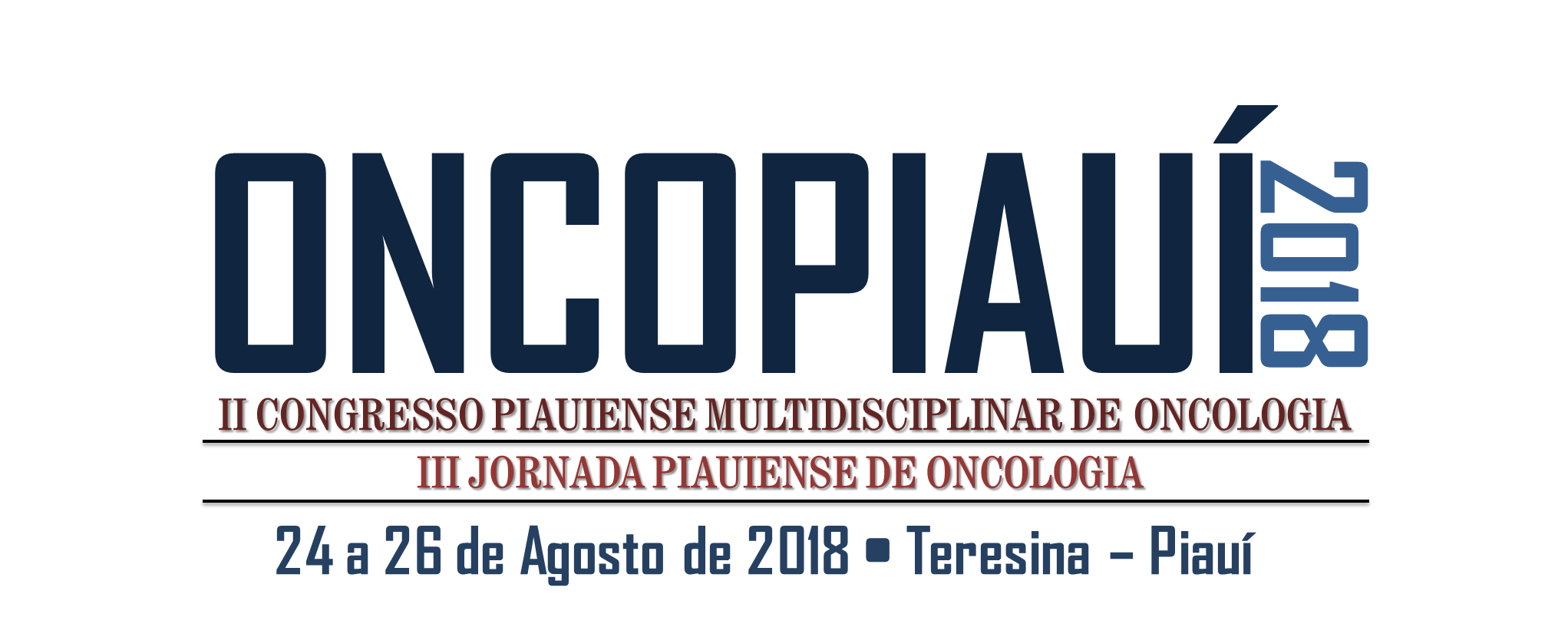 TÍTULO (Digite)
APRESENTADOR: XXXXXX
AUTORES: xxxxxx
TERESINA-PIAUÍ, 2018